VELIKA BRITANIJA
Združeno kraljestvo Velike Britanije in Severne Irske
LEGAVelike Britanije
Vsa leži v severnem zmerno toplem pasu.
Leži ob:
      Atlantskem oceanu,
      Severnem morju
Je del Britanskega otočja,
Sestavljajo jo:
     Wales
     Severna Irska
     Škotska
     Anglija
Njene sosednja država je Irska.
Skozi Veliko Britanijo gre začetni poldnevnik
RELIEF
Je precej ravninska pokrajina, ki jo sestavljajo polja in travniki. Je Pusta. Le na Škotskem je nekaj manjših gorovij
V Veliki Britaniji sta stari uravnani gorovji (Peninsko in Škotsko) 
Najvišja gora je Ben Nevis na Škotskem, ki meri 1344 m
ZNAČILNOSTI
Glavno mesto je London.
V Veliki Britaniji kraljuje kraljica Elizabeta II.

Himna se imenuje God save the queen. (Bog varuj kraljico.)

Zastava je modra z belimi in rdečimi črtami, ki gredo čez središče zastave vodoravno, navpično in poševno iz levega v desni kot in obratno.

Velika Britanija je znana po nogometu in ragbiju
Imajo drugačne merske enote (yarde, milje, pinte…)

Uporabljajo Angleške funte (1evro je 0,88 funtov)

V Angliji se vozijo po levi strani ceste in imajo volan na desni strani vozila

Znana je tudi po večjih univerzah (Oxford in Cambridge.)

Znana je tudi po pivu in pivnicah
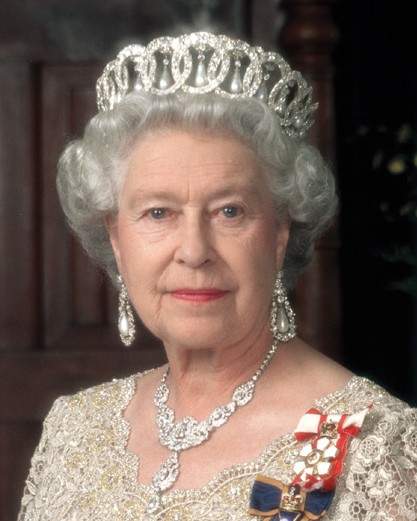 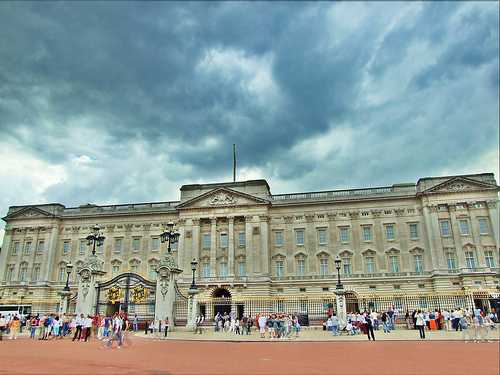 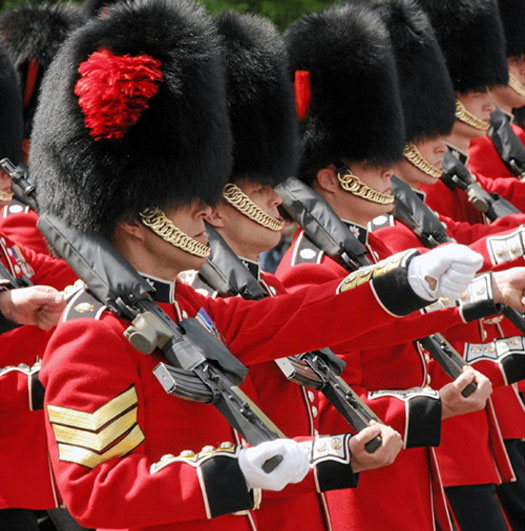 PREBIVALSTVO
V Veliki Britaniji živi prb. 60.209.000 ljudi.
V Angliji živi 90% prebivalstva Velike Britanije.
V Veliki Britaniji je 57% anglekancev, 12 % protestantov ostalo pa so katoličani in muslimani.
Naseljenost se veča.
V mestih živi več kot 9/10 prebivalcev Velike Britanije, saj se podeželsko  prebivalstvo nenehno krči.
V Veliki Britaniji je veliko tujcev karibskega in afriškega porekla.
      (prebivalci nekdanjih Veliko Britanskih  kolonij)
GOSPODARSTVO
Je 4. svetovna velesila.
Do 18. stoletja je bila Velika Britanija predvsem kmetijska dežela.
Kasneje so se močno razvila mesta z njimi pa tudi industrija. 
Najbolj razviti sta:
     tekstilna industrija
                    in
     avtomobilska industrija
Veliko se jih ukvarja 
  z pomorskim prometom.
PROMET
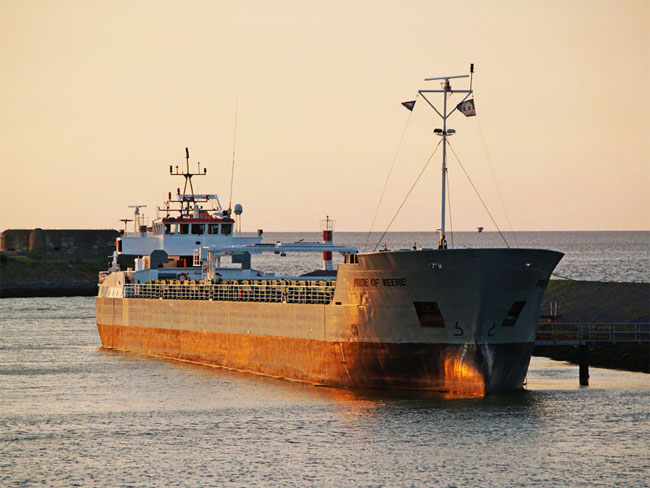 V Veliki Britaniji prevladuje cestni promet.
Veliko ljudi se pa vozi tudi z vlaki
      ali podzemno železnico.
Razvit je tudi letalski
      oz. zračni promet. 
Že od nekdaj pa je imel velik pomen tudi pomorski oz. rečni promet.
Med najznamenitejše znamke 
      avtov v Veliki Britaniji spadata :
      LAND ROVER
      JAGUAR
ZNAČILNI BRITANSKI VOZILI:
Veliki rdeči dvonadstropni avtobusi, ki še danes vozijo po Londonu in ga razkazujejo.
Znamenit črn Taxi, ki vozi po ulicah Londona.
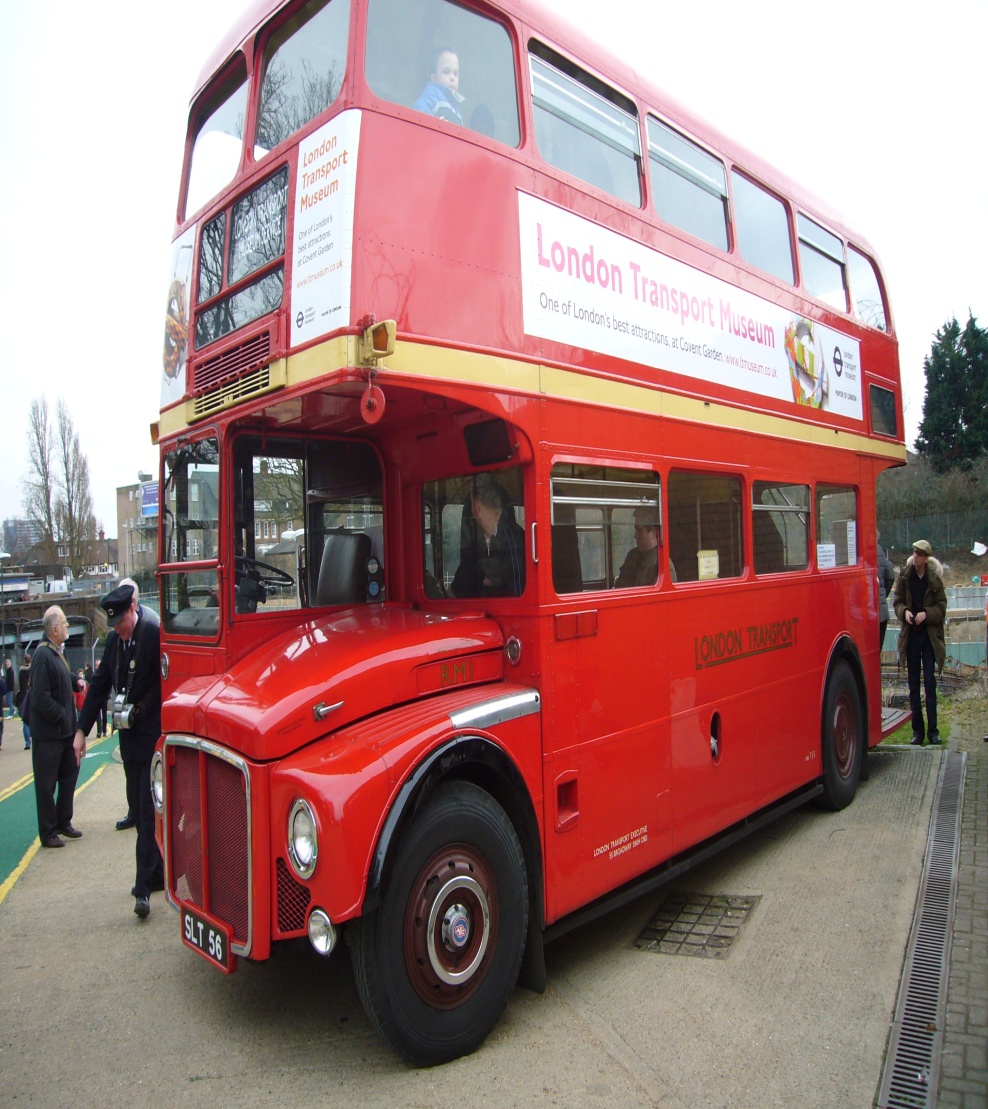 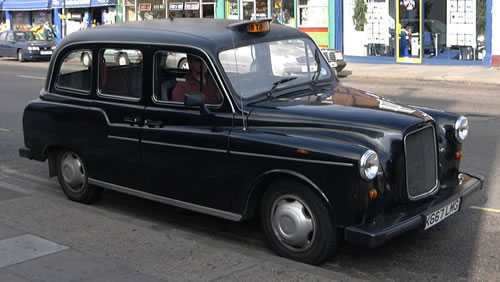 LONDONSKA PODZEMNA ŽELEZNICA
Je ena iz med največjih podzemnih železnic na svetu.
PODNEBJE IN RASTJE
Velik vpliv oceana in vodnih tokov.
V Veliki Britaniji prevladuje oceansko podnebje, ki mu rečemo na tem območju tudi Atlantsko podnebje. 
Temperature so zmerno tople.
Bolj ko gremo proti severu  bolj je mrzlo. Tam so tudi padavine bolj pogoste.
ZGRADBE IN ZNAMENITOSTI
Eurotunnel (tunel pod vodo med Anglijo in Francijo.)

Britanska knjižnica

Veliko podzemnih železnic 

 Velike cerkve in kapele

Jezero Loch Ness 

Legenda o pošasti iz jezera Loch Ness, Nessie
Tower bridge

London Eye

Stonehenge

Britanski muzej

Natural-history museum

Big Ben

Madame Tussauds

Zapornice na reki Temzi
TOWER BRIDGE
Tower Bridge je dvižni most čez reko Temzo v Londonu. 
Stoji zraven znamenite trdnjave Tower of London, po kateri nosi svoje ime.
Njegova gradnja je trajala kar 8 let.
STONEHENGE
Stonehenge je kamniti ‘’velikan’’ iz bronaste dobe.
Njegov namen še vedno ni znan, vendar mislijo,da je bil povezan z čaščenjem bogov.
LONDON EYE
London Eye (po Slovensko Londonsko oko) je ena iz med najnovejših londonskih atrakcij.
Odprli so ga leta 2000 v sklopu praznovanja novega tisočletja.
To ogromno kolo je visoko kar 135 m.
V pol ure vožnje imamo razgled na okolico, ki ob sončnem vremenu sega vse do 40 km oddaljenih vasi.
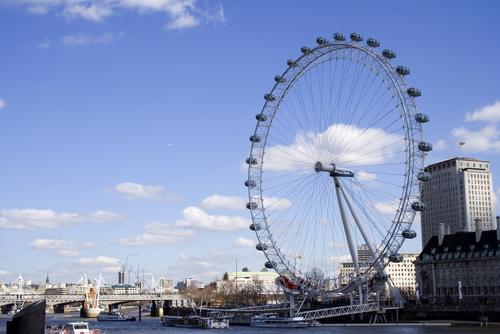 BIG BEN
‘’Big Ben’’ je vzdevek za  zvonik,ki se drži palače Britanskega parlamenta v Londonu.
‘’Big Ben’’ v slovenščini pomeni ‘’Veliki Ben’’
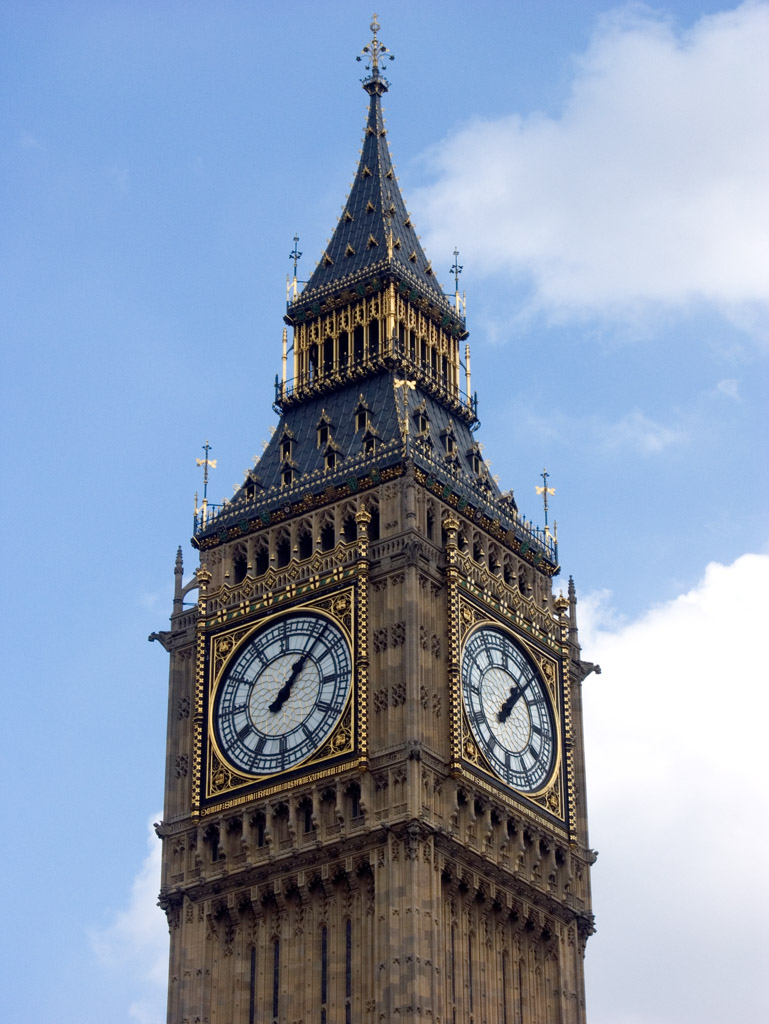 JEZERO LOCH NESS
Je veliko sladkovodno jezero na Škotskem.
 Na najglobji  točki naj bi bilo globoko skoraj 227 m
  Ima en otok The Cherry island.
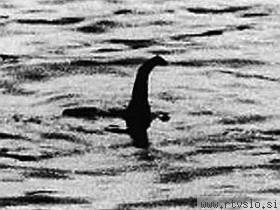 Veliko ljudi govori o legendi, ki pravi da v jezeru prebiva pošast Nessie.
 Nessie naj bi prvič opazil nek ribič leta 1933
JEZIKI IN NAREČJA
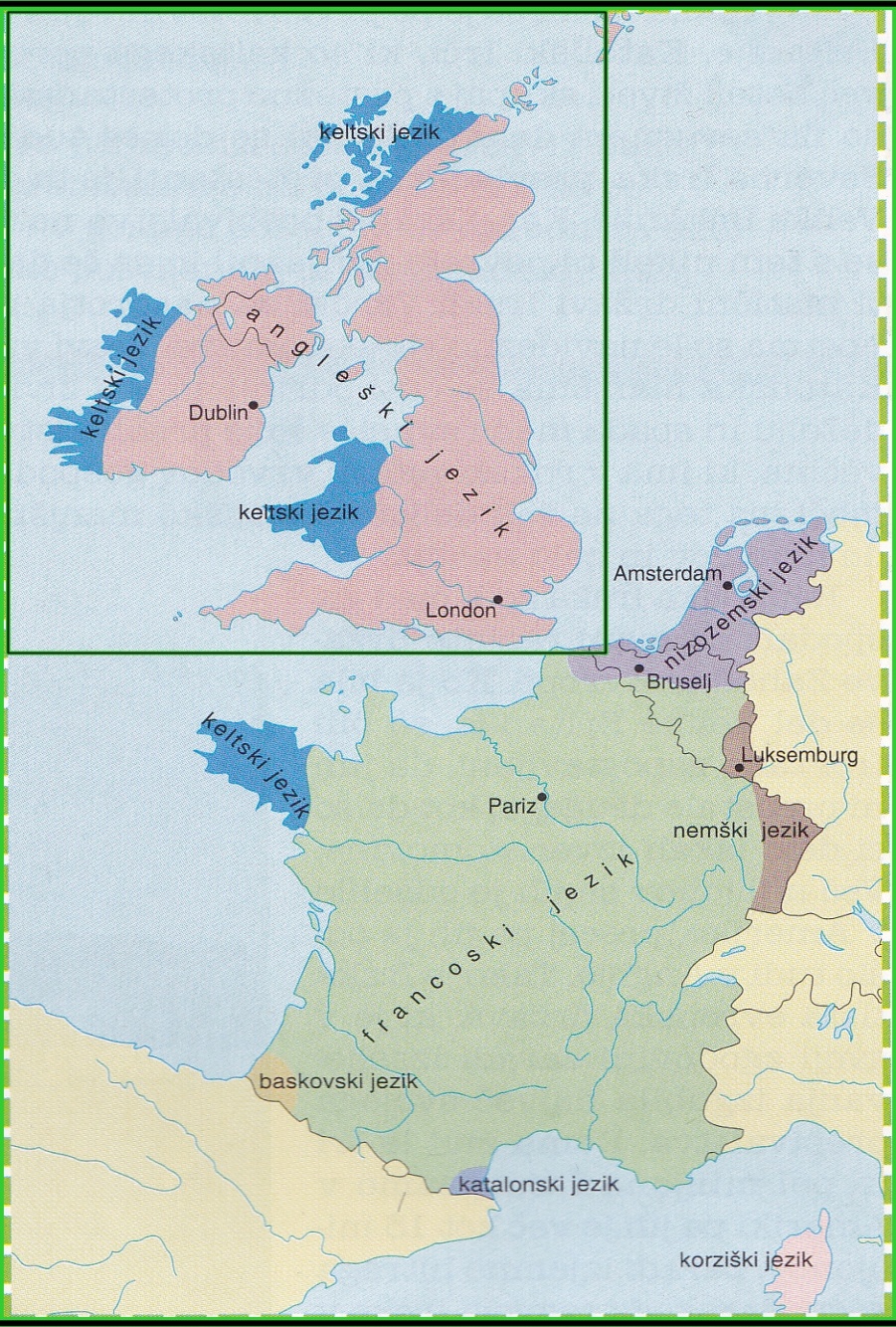 Ljudje govorijo Angleški jezik,
 ki je tudi svetovno znan jezik.

Uradna jezika sta še Valeški in Škotski.

Govorijo tudi keltske jezike 
 (le po nekaterih predelih)
 Keltski jeziki so manjšinski jeziki.
VPRAŠANJA
Kje leži Velika Britanija glede na : morja, toplotni pas in poloble?
 Na kaj delimo Veliko Britanijo? (Imena)
Katera je najvišja gora Velike Britanije?
Kdo kraljuje Veliki Britaniji?
Koliko prebivalcev ima Velika Britanija?

DOPOLNI
  Velika Britanija je ____ svetovna velesila. Že od nekdaj sta v Veliki Britaniji  ____________ in ___________ promet velikega pomena. Na ogled po Londonu se lahko peljemo z značilnim ______  ______. 
Na podnebje v Veliki Britaniji najbolj vpliva ________ ocean in vodni ________.

NAŠTEJ 3:
Znamenitosti/ zanimivosti Velike Britanije: 
_________,_________,_________
Glavne značilnosti Velike Britanije:
_________,_________,_________
HVALA ZA VAŠO POZORNOST

VIRI
INTERNET
 http://www.wikipedija.si/ (5.12.2010.)
http://www.google.si/ (5.12.2010.)
http://www.google.si/slike (5.12.2010.)
http://europa.eu/abc/european_vountries/eu_members/unitedkingdom/index_sl.htm
(5.12.2010.)
UČBENIK : Spoznavajmo Evropo in Azijo ( Geografija za 7. razred)
KNJIGA: Države sveta , Mladinska knjiga, Ljubljana 2006
ATLAS: Atlas sveta za osnovne in srednje šole, 6. ponatis, Mladinska knjiga, Ljubljana 2008